Projet Protis: Robot Véronica
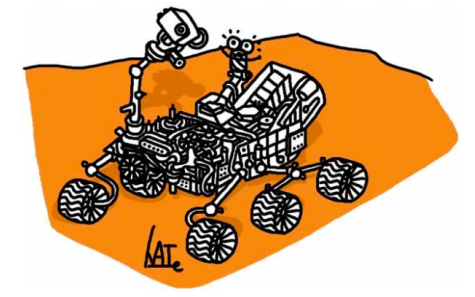 Cahier de charge
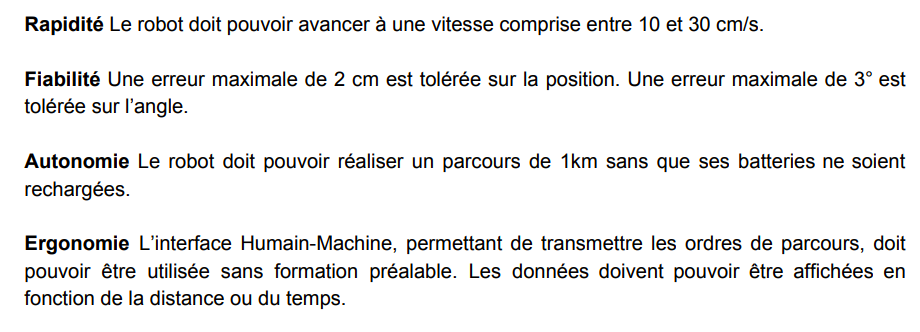 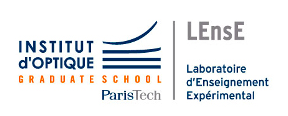 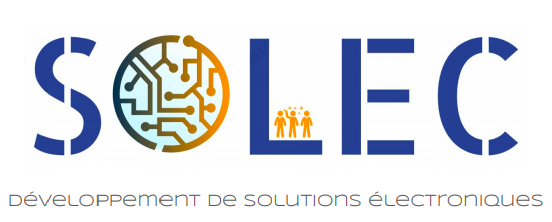 Réalisé par :
Clément SALDUCCI
Hamza EL FERGOUGUI
Eya RJIBA                
Stanislas PASTERNAK
1
Schéma fonctionnel
IHM
Demande les données à intervalle régulier
Demande les données à intervalle régulier
Capteurs position distance et angle
Capteurs température et humidité
renvoi les données à intervalle régulier
commande
envoi les données
envoi les données
Carte nucléo
commande
Moteur
Roues
actionne
2
Capteur d’humidité
Capteur de température
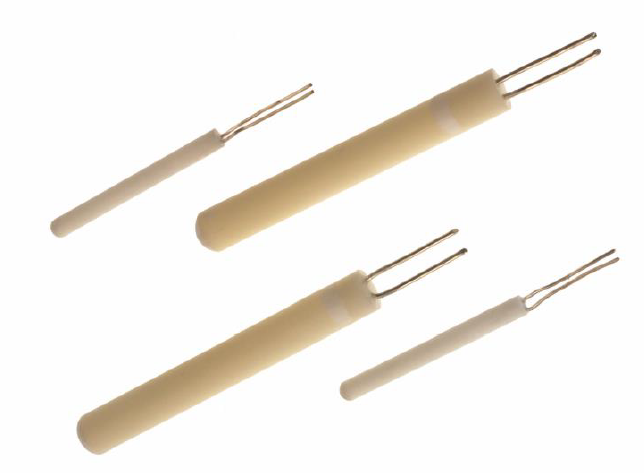 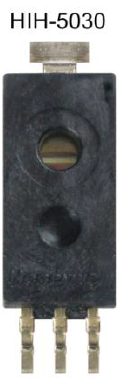 Modèle : XF-988-FAR (Platine 100 Ohms)
Modèle : HIH 5030-001
Intérêt : Quasiment linéaire (léger hystérésis) 
                S’alimente en 3,3 V

Branchement : Relié à une entrée analogique de la nucléo

Inconvénient : Dépend de la température et ne travail pas en dessous de -40 °C, besoin d’un chauffage asservi
Intérêt : Pt 100 Ohms est connu, pas besoin de calibration et                 linéaire
               Plage de mesure : -200 °C à +650 °C

Branchement : Relié à une entrée analogique de la nucléo

Pont diviseur de tension pour mesurer le courant : R = 79 Ohms
3
Récupération des données
Acquérir les données renvoyées par la nucléo : stockage dans un fichier texte

Envoyer à la base de commande toutes les 10 minutes par liaison filaire : utilisation des Tickers
4
Moteurs et roues
4 roues
2 Roues libres
Tournent dans le même sens à la même vitesse (20 cm/s)
Avancer le robot
3,14 cm de précision en position
2 roues motrices
Une roue est fixée et l’autre tourne
Tourner le robot
3° de précision angulaire
2 Moteurs pas à pas
(Un moteur/ roue)
5
Moteurs
Moteur pas à pas grâce à:
 Son positionnement précis , une précision de 3 à 5 % pour un pas et cette erreur est non cumulative d’un pas à l’autre.
Son excellente réponse pour le démarrage/arrêt
Moteur pas à pas
Rotor: Aimant permanent
Stator: les bobines
On veut faire tourner un champ magnétique pour faire tourner l’aimant fixé au rotor.
6
Les moteurs pas à pas qu’on va utiliser sont des moteurs bipolaires (4 fils avec 2 bobines indépendantes)
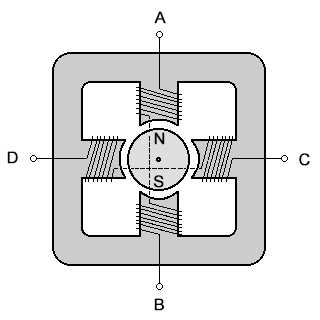 source: https://www.positron-libre.com/electronique/apprendre/moteur-pas-a-pas/sequence-commande-moteur-pas-a-pas.php
Moteur choisi vérifiant les critères:
https://fr.farnell.com/sanyo-denki-sanmotion/ss2421-5041/moteur-pas-a-pas-42mm/dp/1708572?st=moteur%20pas%20%C3%A0%20pas%20bipolaire

On a besoin d’un pont en H pour piloter chaque paire de bobines (celle qui sont dans le même axe et relié entre elles). Il faut utiliser donc le composant L298 qui possède 2 pont en H.
7
Circuit électrique
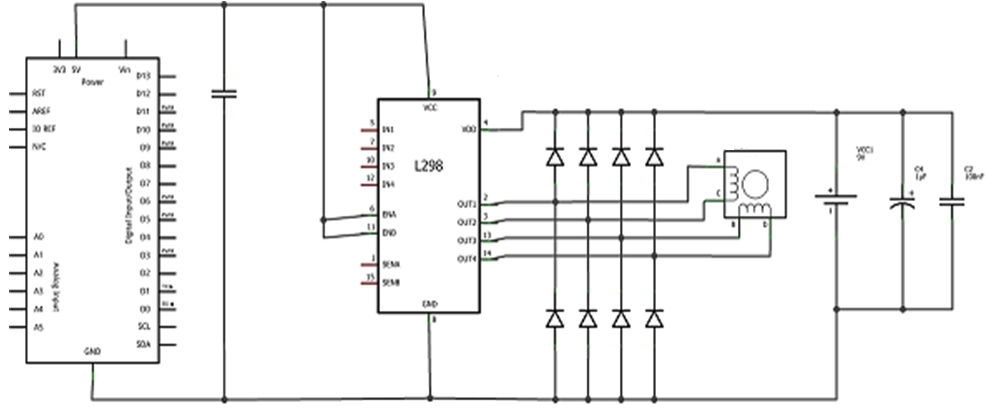 Nucléo
Moteur pas à pas bipolaire
8
Hypothèses d’étude sur le sol de Mars :
La roue roule sur le sol sans glisser (longitudinalement) ni déraper (latéralement) , c’est à dire que la vitesse relative de la roue par rapport au sol au point de contact est nulle.
Le sol est plat et le contact avec le sol s’effectue sur une point (En réalité c’est une surface).
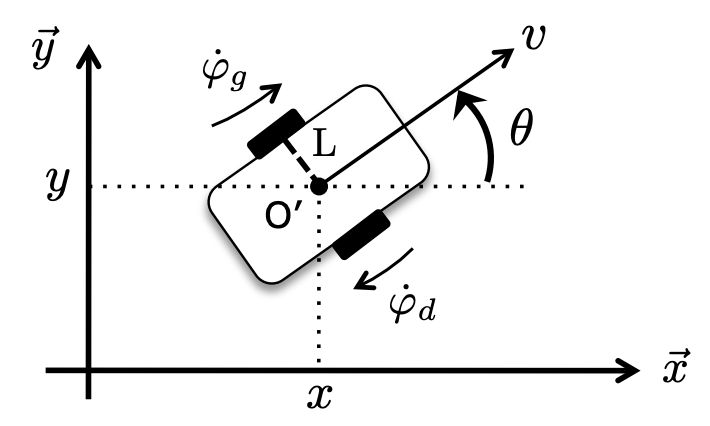 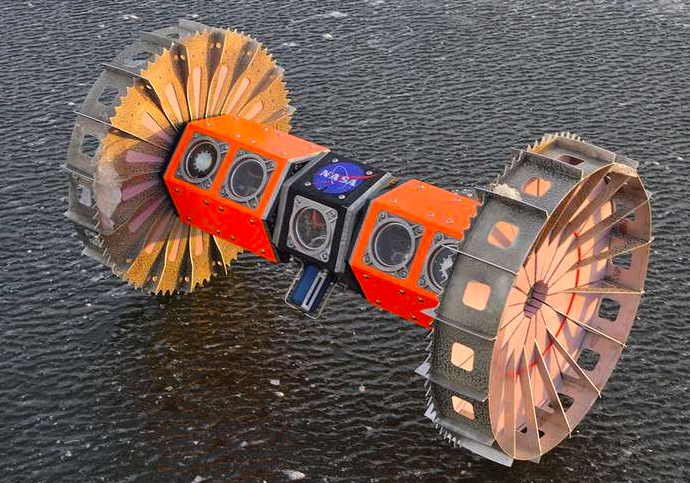 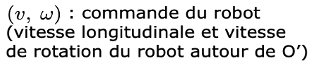 Modèle du robot Véronica
Système en coordonnées cartésiennes
9
Translation et rotation du Robot
Translation: Les deux roues tournent à la même vitesse dans un sens ou dans l’autre ( Marche avant et Marche arrière).
Rotation: Les deux moteurs tournent à la même vitesse dans deux sens différents : Le robot tourne autour de son centre O’.
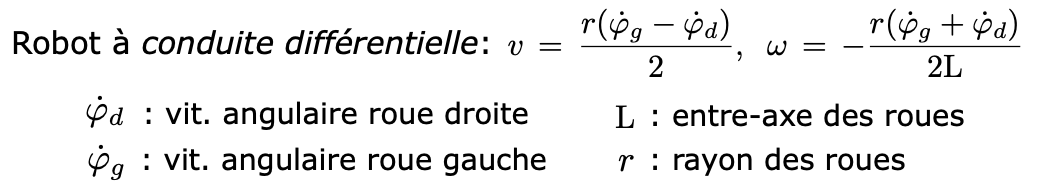 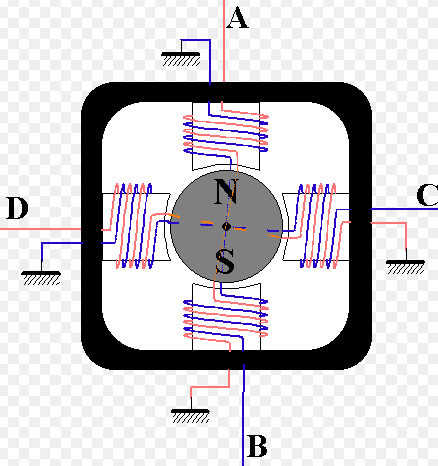 Choix d’un moteur pas à pas effectuant 4 pas par tour, vérification du cahier de charge
Moteur pas à pas 4 bobines
10
Précision et performances atteintes:
On atteint une précision sur la position de 3.14cm et une précision angulaire de 6°. Comment améliorer ces précisions ?
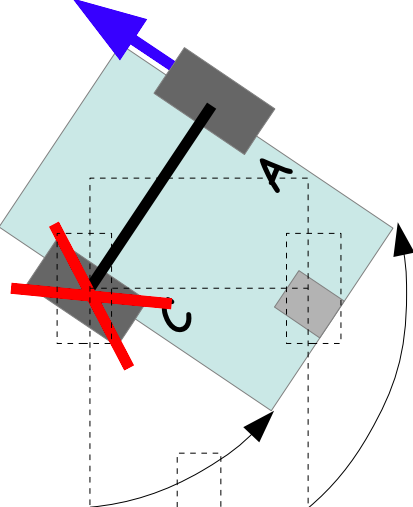 Une solution futur consiste à utiliser un Power Removal (PWR) ou un potentiomètre.
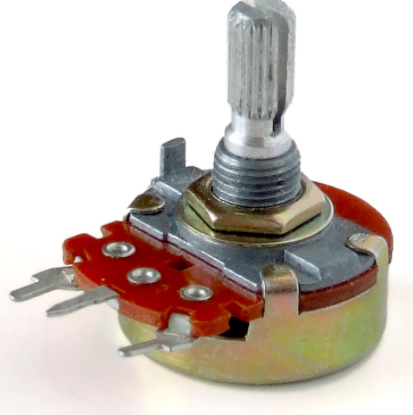 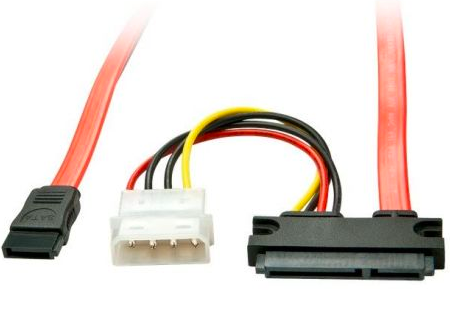 Deuxième modèle de rotation
Câble PWR à droite et potentiomètre à gauche
11
Interface graphique
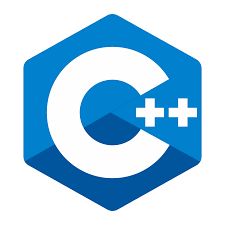 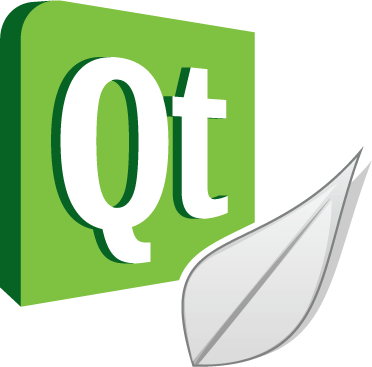 IHM
Langage de programmation utilisé : C++ et la bibliothèque Qt
Avantage : Performance et POO
Qt : Bibliothèque d’interface graphique multiplateforme et très bien documentée
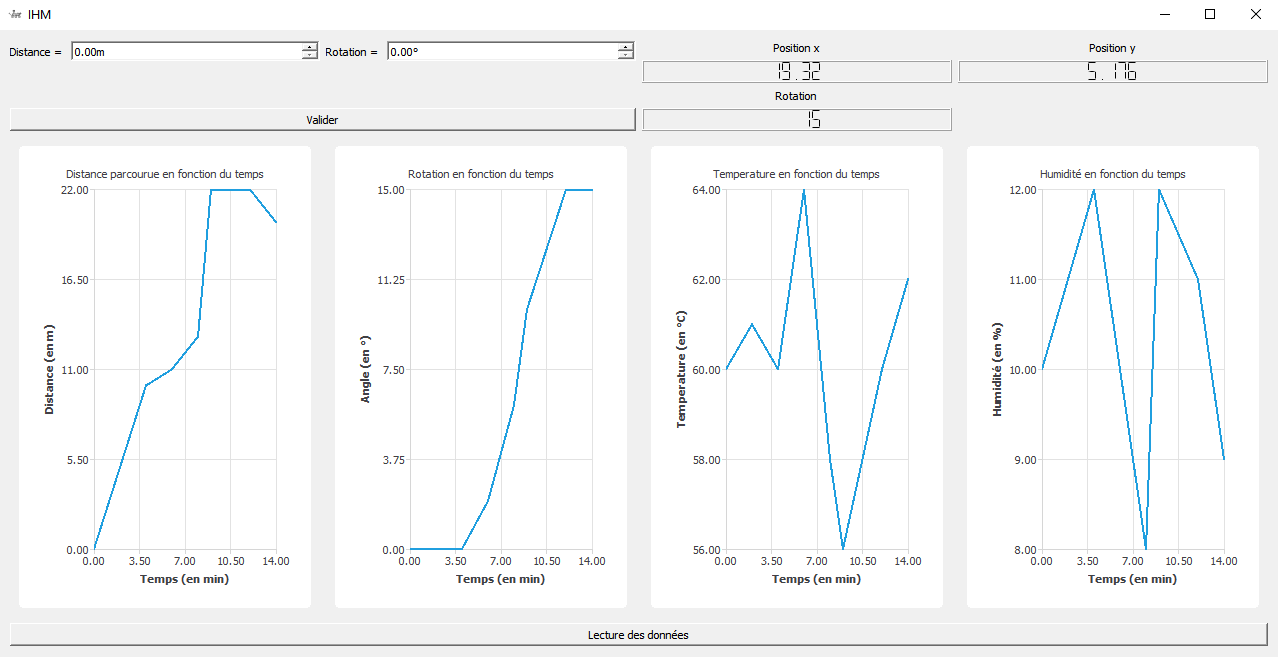 12
Interface graphique pour le contrôle du robot Veronica
Position relative à la position avant consigne
Affichage position absolue
Rotation
Distance
Position x
Position y
Rotation
Valider
Dernière position envoyée par le robot
Envoie de la commande
Graph données (distance/angle/ température/ humidité)
Lecture des données (en nombre de pas) enregistrée dans un fichier texte
Lecture des données
13
Conclusion
Critères auxquels le robot répond :

Il avance à une vitesse de 20 cm/s et peut faire des rotations sur 360°

Il effectue des relevés tous les 10 cm et peut les envoyer toutes les 10 minutes

L’IHM est telle que n’importe qui peut piloter le robot

Cependant quelques points peuvent être améliorés :

Précision sur la position et l’angle

Connexion entre la Nucléo et l’IHM

Choix de la batterie à établir
14